STUDYING EFFECTIVELY | GLOSSARY
GLOSSARY
atlas: a book of maps, sometimes with illustrations.
bibliography: a list of all the sources of information used in a report.
encyclopedia: a comprehensive reference work containing articles on a wide range of subjects, usually arranged alphabetically.
paraphrase: to restate in other words, often to make the meaning easily understood.
resource: something that can be used for support or help.
thesaurus: a book or other resource that lists words having the same or nearly the same meaning.
visuals: pictures, charts, maps, or other presentations that are used to illustrate something.
© 2022 OVERCOMING OBSTACLES
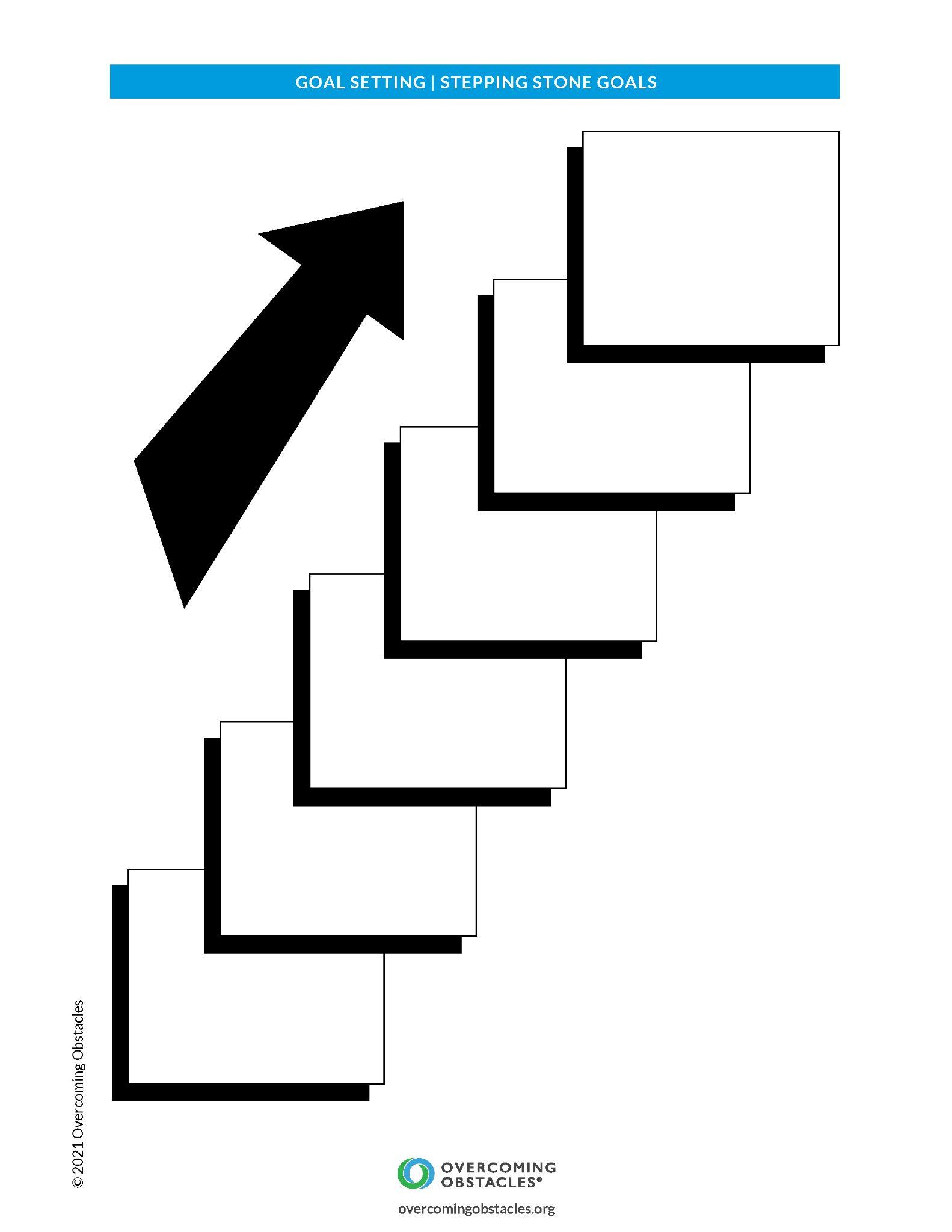